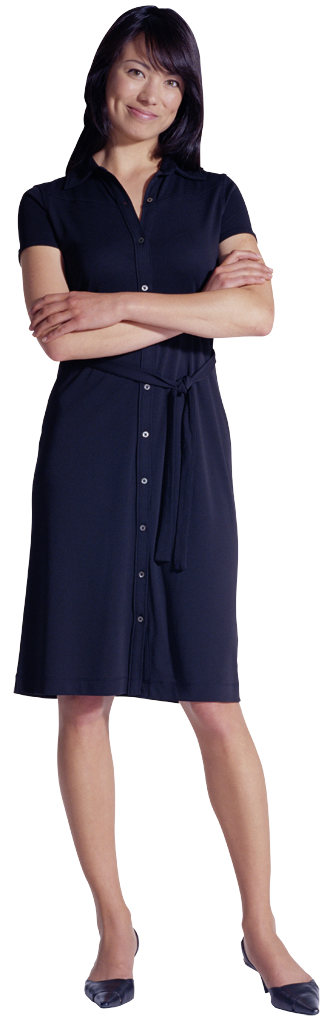 Special EducationToday
Students
Goals
Studies
Achievement
Students with Disabilities
13.5%





75 % to 80 % are not intellectual impairments
[Speaker Notes: 13.5% of students receive services annually
Students under the special education umbrella include…..
Specific learning disabilities	Speech or language impairments
Mental retardation			Emotional disturbance	
Hearing impairments		Orthopedic impairments	
Other health impairments		Visual impairments	
Multiple disabilities			Deaf-blindness		
Autism				Traumatic brain injury	
Developmental delay		Preschool disabled
This is just a visual of the stabilization of percents of students services.  As you can see in 1976 there was a low number of students serviced but since the 2000’s it has evened out over the years. Remaining at about 13.5% of students. 


The percent of students that receive services for special education has remained similar from 2001- 2008.
However, this has increased since 1976 when the percent was 8.3 percent of students.
Some reasons for this… 
Better able to diagnose?  More students enrolled/included in public educations. Most students with disabilities included in schools?  IDEA and NCLB? School laws?]
Students with Disabilities
Percent remained stable (02 to 07)
Specifics  have changed slightly
Dropped slightly: LD
Rose slightly: ASD, developmental delays , and OHI  
Autism “rose”	 0.1%  1997	0.6%  2007
Take facts and other information into consideration
[Speaker Notes: ASD students with autism
OHI otherwise health impaired- this includes things such as heart conditions, asthma, leukemia, diabetes etc)  

Rose slightly: ASD (0.3->0.6), developmental delays (5.2 -> 5.9), and OHI (0.8 -> 1.3) 

Rise in knowledge of autism has caused autism diagnosis to appear to increase due to accuracy in diagnosing children not due to drastic epidemic of children actually having autism.
- This is important for parents and educators to become aware of the circumstances being the data as well as the data.  Without proper knowledge of the information people can have misconceptions ex: the fear of vaccinations  that seems to be causing people to fear autism]
Goal of Special Education
Is the goal to make all students equal?
NCLB requires ALL students to improve in academics
By 2014 100% of students should have proficient scores
Goal: increase achievement and life outcomes
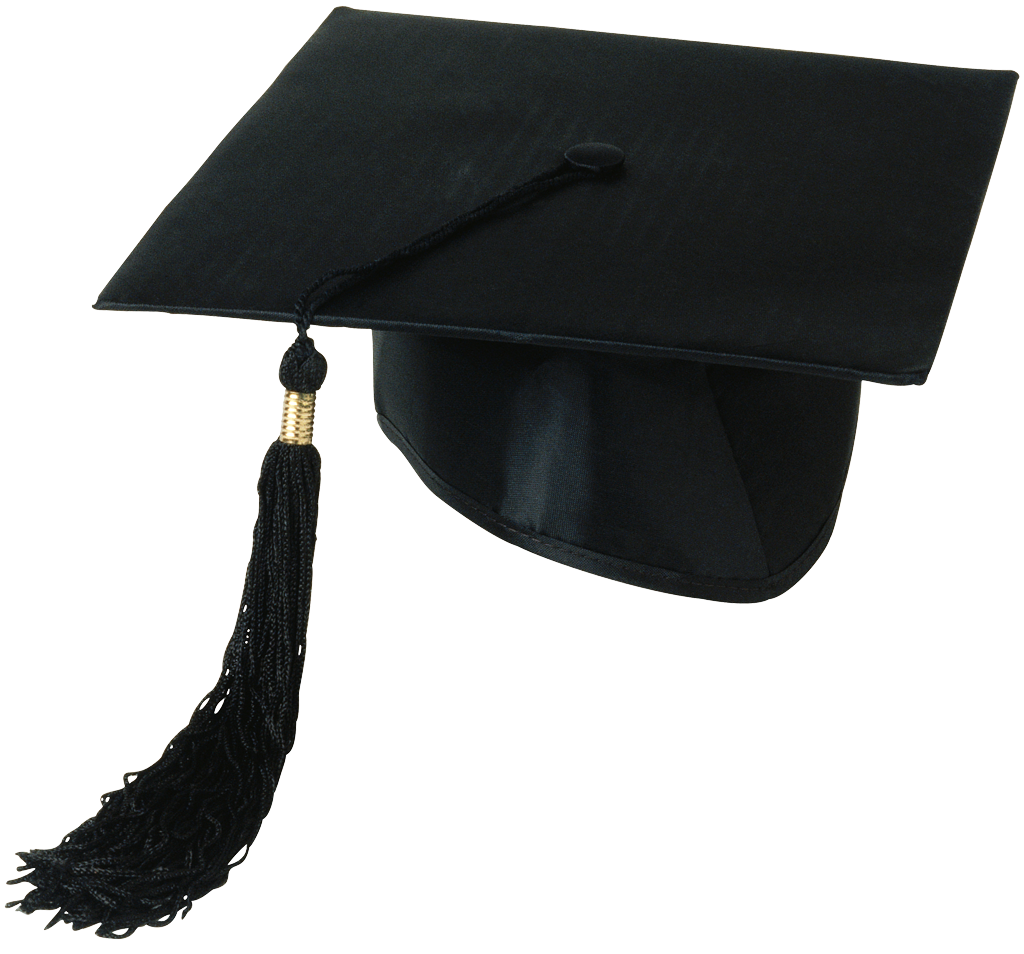 [Speaker Notes: Another goal of NCLB is to narrow the gap between students who receive special education services and their peers. 
By 2014 the goal of NCLB is to have ALL students reach proficient test scores.
A 100% goal… is that impossible?  Or is this obtainable?]
Are we reaching that goal?Meeting/ Analyzing data
Accurate data difficult to obtain

Revision of testing standards

Each state has different standards
Regular standard tests 50 definitions of proficient 
Special Educations- 108 definitions of proficient 
Data is not very accurate
or easy to make sense of
[Speaker Notes: There are many factors that are affecting the accuracy of data on the Special Education sub group.
1- testing standards for students have changed.  They were revised in 2003 and the first testing with the new revised test was done in the 2005-2006 school year
2- Each state has their own way of testing students and their own definition of what constitutes proficient performance
DON’T COMPARE STATE TO STATE
Regular standard tests 50 definitions of proficient (1 in each state)
Special Educations- 108 definitions of proficient (50 for each state x 3 types of tests)

3- with different numbers of students being tested each year the numbers are not accurate]
Research Data
A 2007-2008 report of test scores shows that. . .
Reading- 
25 states increased
11 states decreased	

Math 
26 states increased
11 states decreased

30% to 40% gap between special education and peers
Struggle between NCLB and IDEA
I
N
C
R
E
A
S
E
[Speaker Notes: 2007-2008 results
Due to NCLB, IEP goals reflecting state standards, improvements in data collections etc. 
There is still a 30% to 40% gap of proficient scores between special education and general education student scores.

There is a struggle between NCLB and IDEA because there is a philosophical debate over all students measure of achievement, but specifically how students with significant disabilities, are accommodated on the test in a fair way.
IDEA created IEP’s and schools measure achievement on an individual basis towards students individual goals.  
NCLB measures students achievement on the same standard test.  
This does not reflect the individualized curriculum students with IEP’s have.
Alternative tests were allowed due to this debate for those with significant disabilities, but states and schools are still struggling to develop these tests and to report data accurately. 
This debate and issues are very well known to those in education with problems such as meeting AYP, modifications to standard tests, etc.]
NECO Study (2006-2008)
Results:
increases and decreases in achievement are similar to other subgroups.

students with disabilities that score proficient are making gains

Still a large gap of achievement between students with disabilities and peers
[Speaker Notes: Results are over 3 year span (2006-2008)

This study was meant to get accurate data for the special education sub group.  There was criteria for being included in the data and if states made changes their results were not included so that there was less variability in the results and more accurate information could be given.

They calculated the average increase or decrease of scores of 4th graders state by state. (1 grade level meant that the study could be more focused and specific and later it could be expanded.

Sub group vs. peers was also recorded for comparison in grades 4, 8, 10 or 11. 

Is it fair to test students with significant (mostly cognitive impairments) on the same standard test?  
37% of schools with this sub group did not make AYP. 
New rules were made for alternative tests to help with this: modifications and tests that are to “modified” standards.
- This is difficult because you are designing a test for a subgroup with a wide range of different abilities.
Scores could come from 3 different types of tests for this study.]
What Journals Have to Offer
Professional journals lend a hand in …
Information for IDEA and NCLB
textbook writing and indirectly teaching new teachers
evidence based practices


But what is published?
[Speaker Notes: It is important to have all the information about what is being published before making critical decisions based on the information.  For example if all the information is about high school students in special education that information is really not necessarily relevant for elementary students who have a whole other set of experiences in educations. 

It is also important to consider the circumstances, laws, changes, and policies that surrounded the articles and studies as they were published]
Journal Study
Time : 1998 to 2006
Goal: Identify amount and types of research published
Results: 58% of the articles were research articles
Research intervention: low 15.9%
Academic interventions more then social interventions
Average age of participants in studies declined

Intervention publications should be much higher!
[Speaker Notes: Sample: 11 major journals  and the total circulation of all journals was estimated at 61,000 a year.  This doesn’t rule out overlap.
Doesn’t include all journals but it is enough to give a fair view of the most visible published works in special education.  Those that people would typically seek out. 

Results: 6724 articles were published over 19 years
58% research articles
23.5% position papers editorials and rebuttals
14% reviewed papers
4.5% practice papers

Intervention work was 15.9% of all articles
Single subject was the most 
Group experimental followed


Pre K -3 articles have increased and are generally the highest followed by grades 4-6 research

Academic intervention articles: literacy is the highest overall followed by content and learning strategies and math that seem to change depending on the year but are much lower percent the literacy interventions. 

Research is done on younger kids probably due to the increased desire for early interventions

Overall all interventions research is very low in terms of percent published.]
Overview
Percents of students services consistent
Types of disabilities services differs
Accurate data of achievement difficult to obtain
A lot of variability
Trends seem to be showing achievement and improvements
Need for more research based intervention publications (academic AND social)
There is still a lot to know about special education today!
More research needs to be done.
[Speaker Notes: With the new laws and goals for students teachers, lawmakers, and researchers are still trying to figure out how to make special education more effective for students.  Through research and publishing we are able to find out more information.  It shows that academics is focused on more then social and that early intervention is a trend being focused on.  

Results of standard scores show that there are increases in achievement although there is still a large gap between students in disabilities and those without. 

Overall there is a lot of changes being made and a great deal of work being done to try and establish appropriate goals, interventions, and teaching methods for those with disabilities.  

Accurate data is hard to report due to all the different variables to see how effective things are.  It is important to be informed when reading articles and information a lot of different factors contribute to the numbers and data you see. 

On average the numbers of students being serviced seems to remind pretty constant of a percent over the past 20 years or so.  There is fluctuation in the types of disabilities but not the overall percent of the population being serviced.]